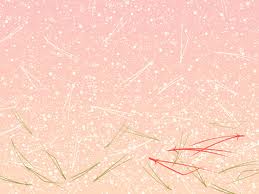 اكتب وثيقة تعهد بحقوق الطفل تدافع فيها عن أهم الحقوق من وجهة نظرك
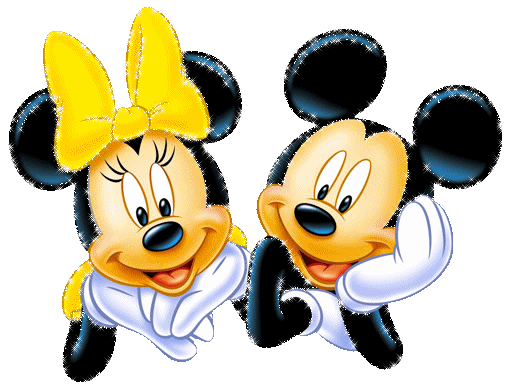